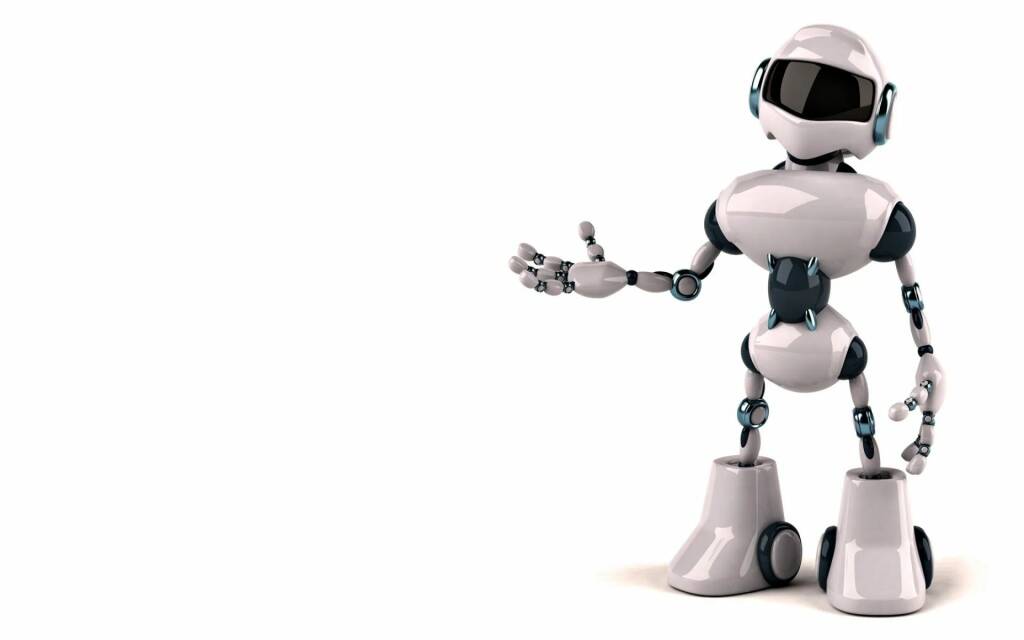 Робик-1
Линист
Наш Робот:
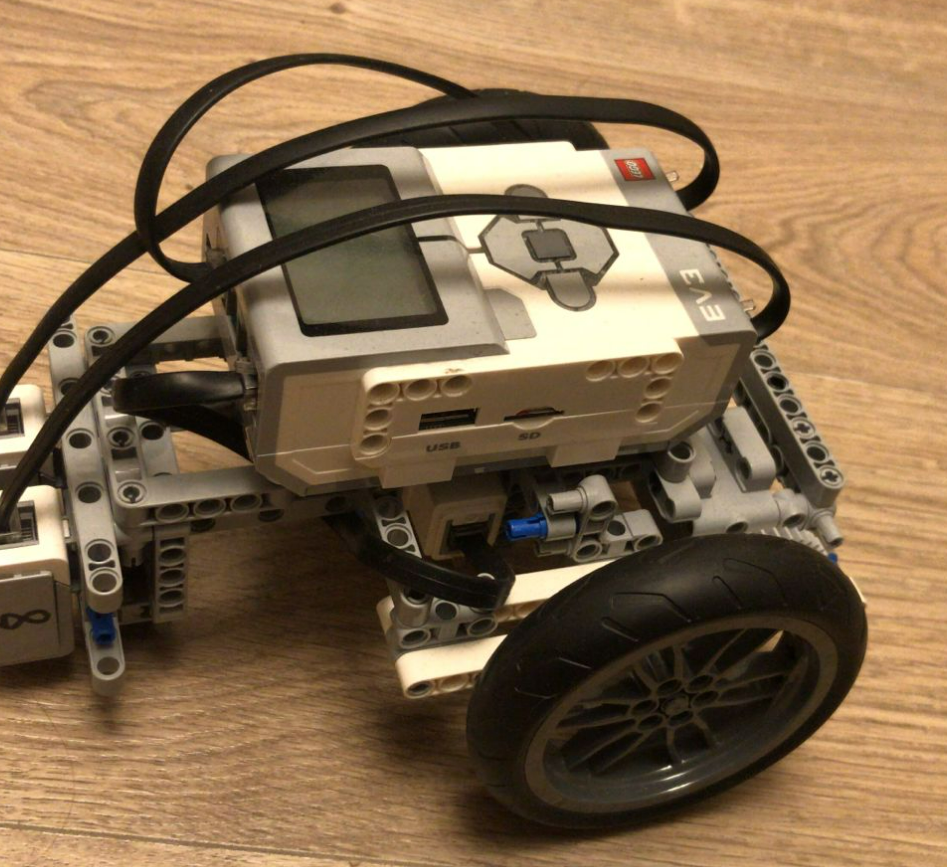 Создатели:Паточенко Елена Евгеньевна(Президентский ФМЛ №239)Черепанова Варвара Никитична(Президентский ФМЛ №239)Руководители:Сергей Александрович Филиппов Алексей Евгеньевич Маштаков
Sample Footer Text
2/28/2024
2
Описание:
Sample Footer Text
2/28/2024
3
Из чего он сделан?
Sample Footer Text
2/28/2024
4
Где мы участвовали в Линии?
В Робоквесте: РМСЛЛ-1 (2 место)В Выборгском районе: РобоЛинист
Sample Footer Text
2/28/2024
5
Наши Участники и руководитель:
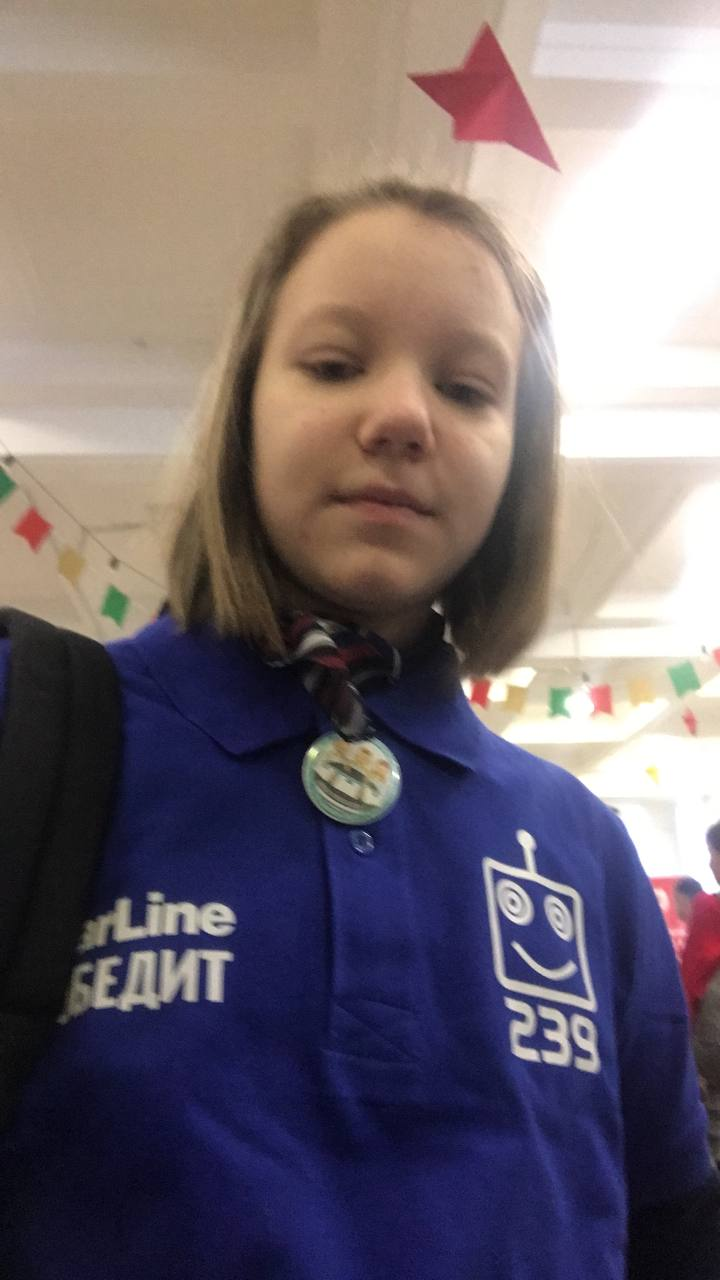 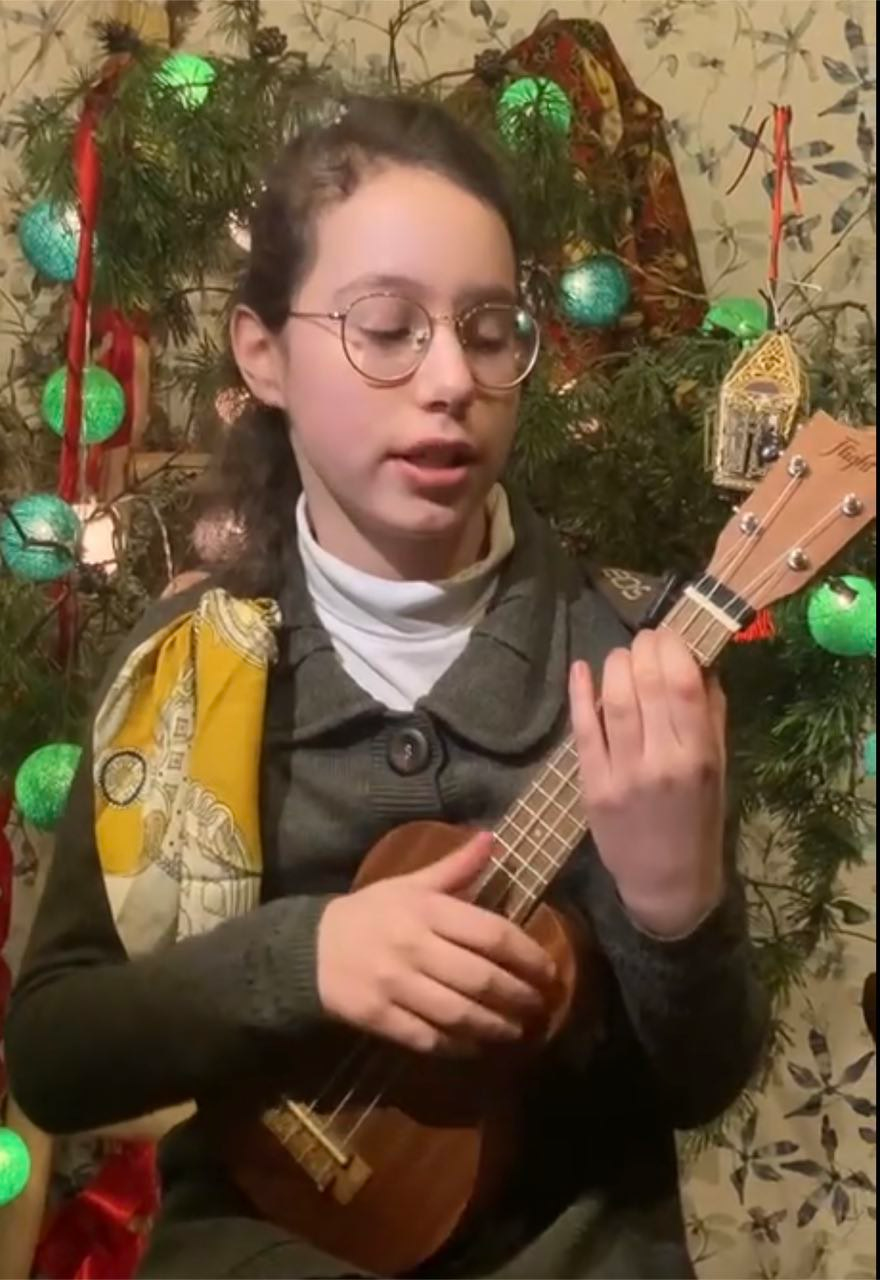 Sample Footer Text
2/28/2024
6
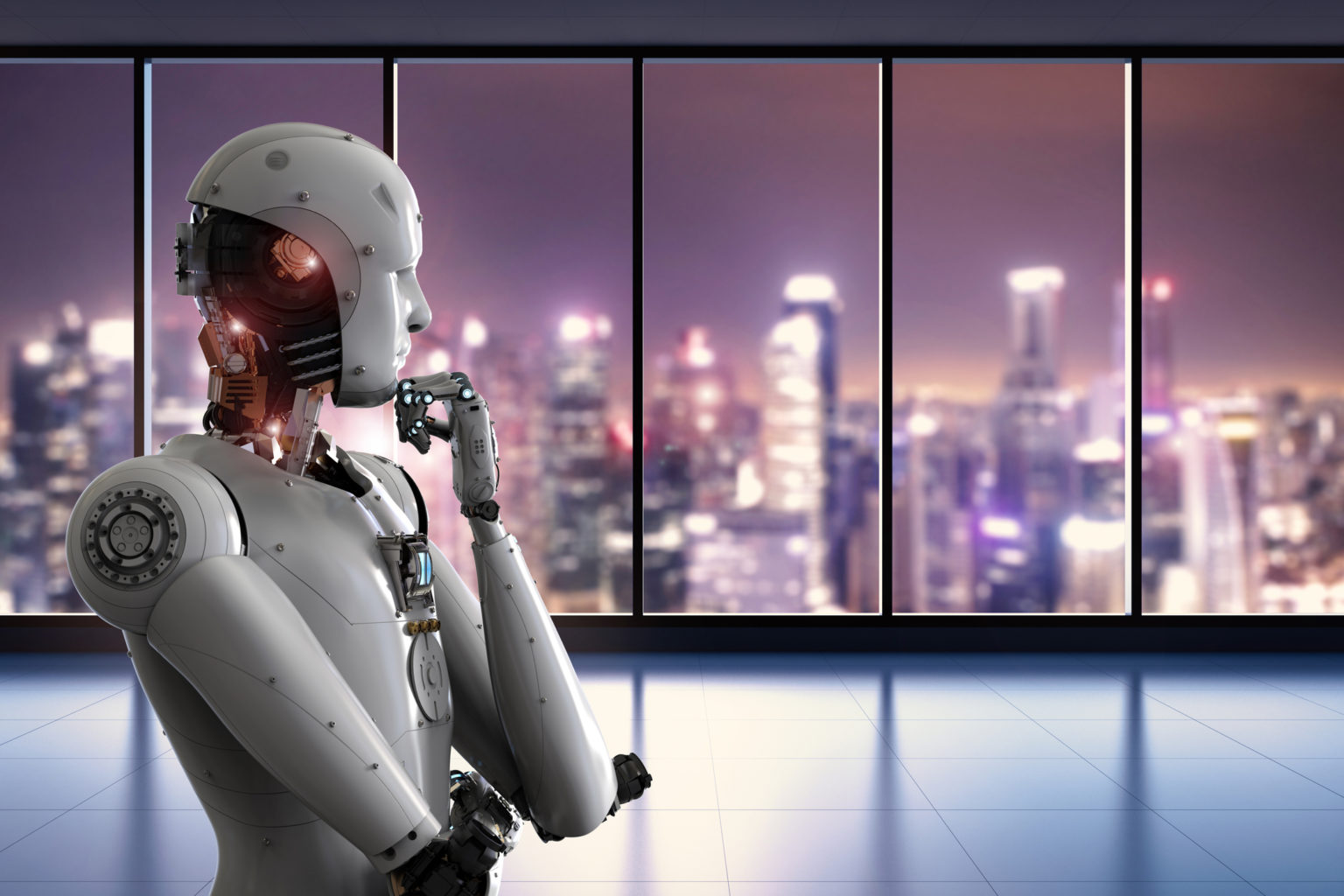 Презентацию сделалаПаточенко Елена Евгеньевна
Ученица Президентской Физико-Математического Лицея №239, ученица 5.1 класса
Sample Footer Text
2/28/2024
7